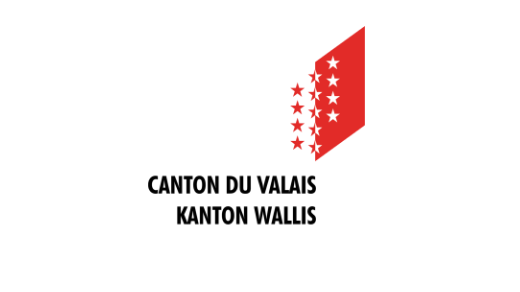 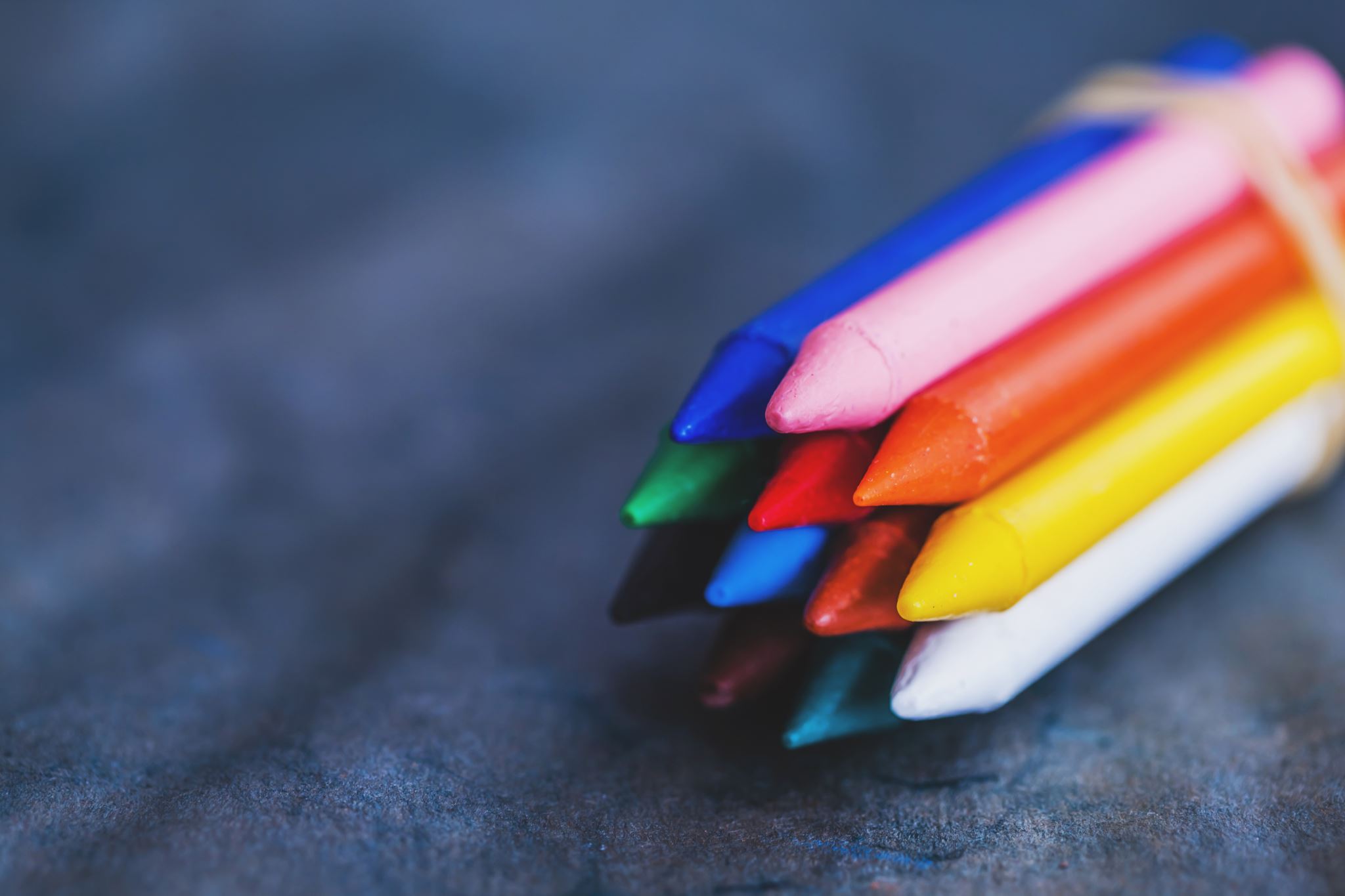 Amt für sonderschulwesen
[Speaker Notes: Den besonderen Bedürfnissen der SuS entsprechen gleiche nach Maslow, aber trotzdem spezifische Förderung und spezielle bauliche Massnahmen und/oder Hilfsmittel]
Inhalte
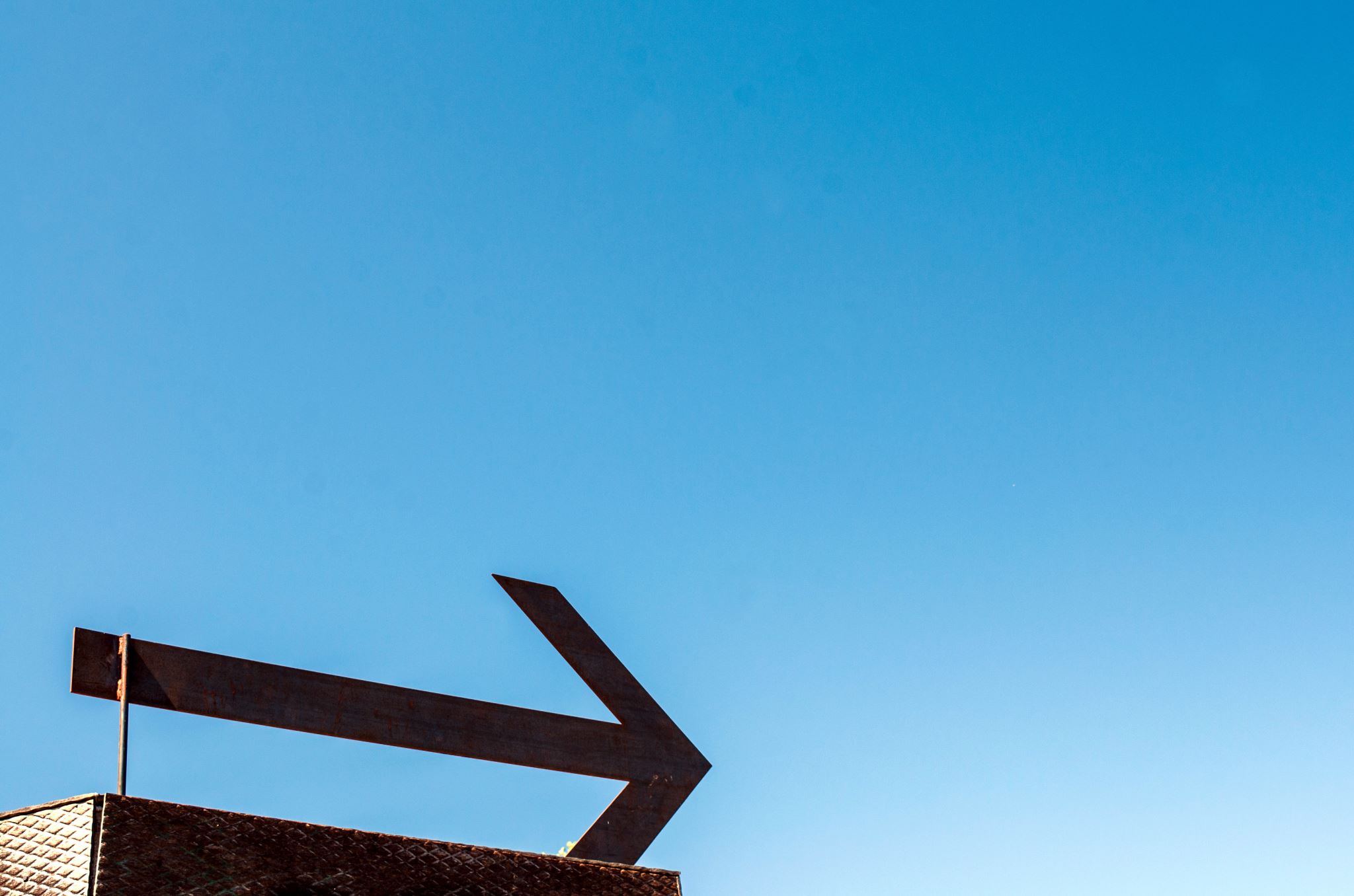 Wer wir sind…
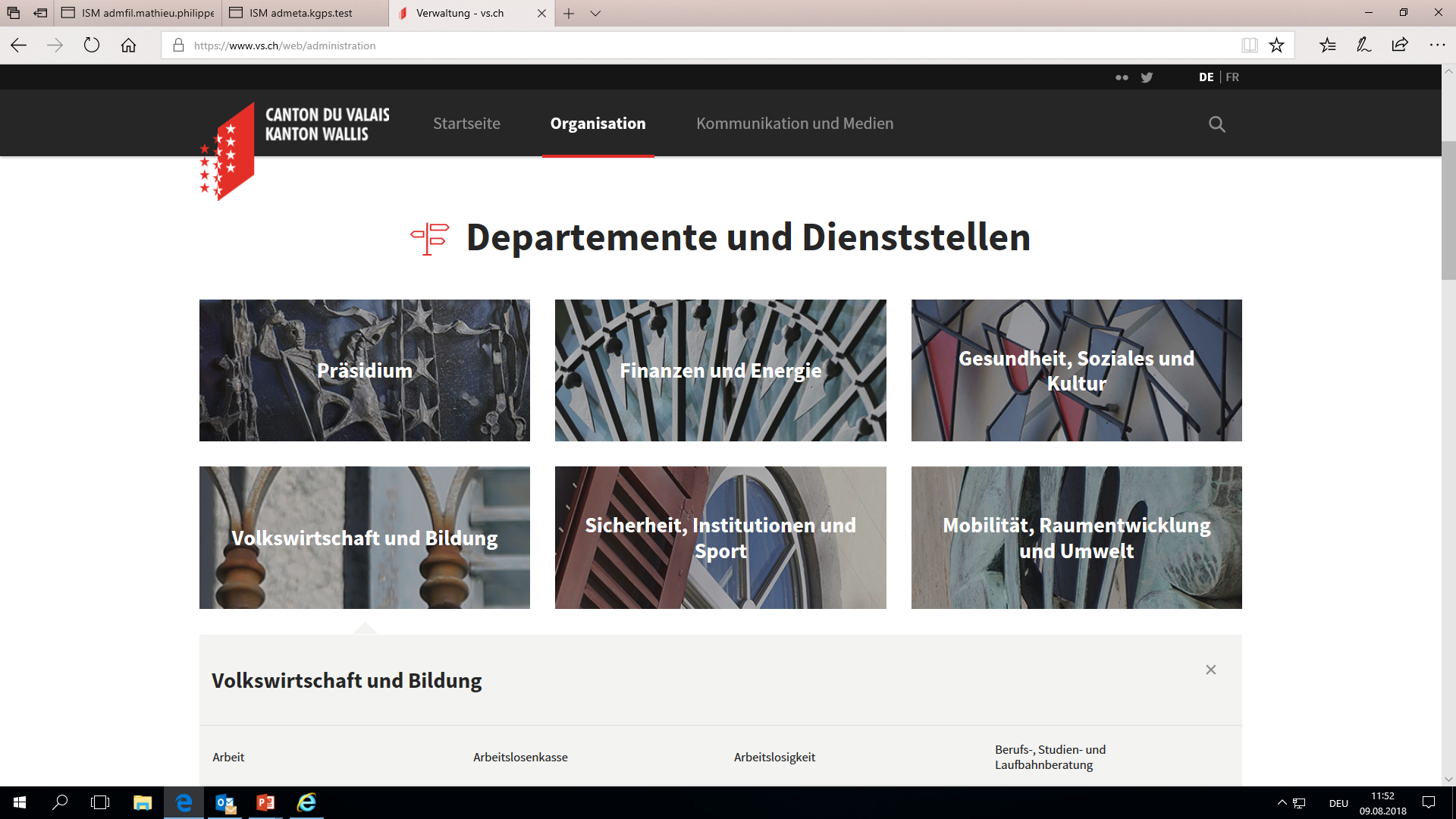 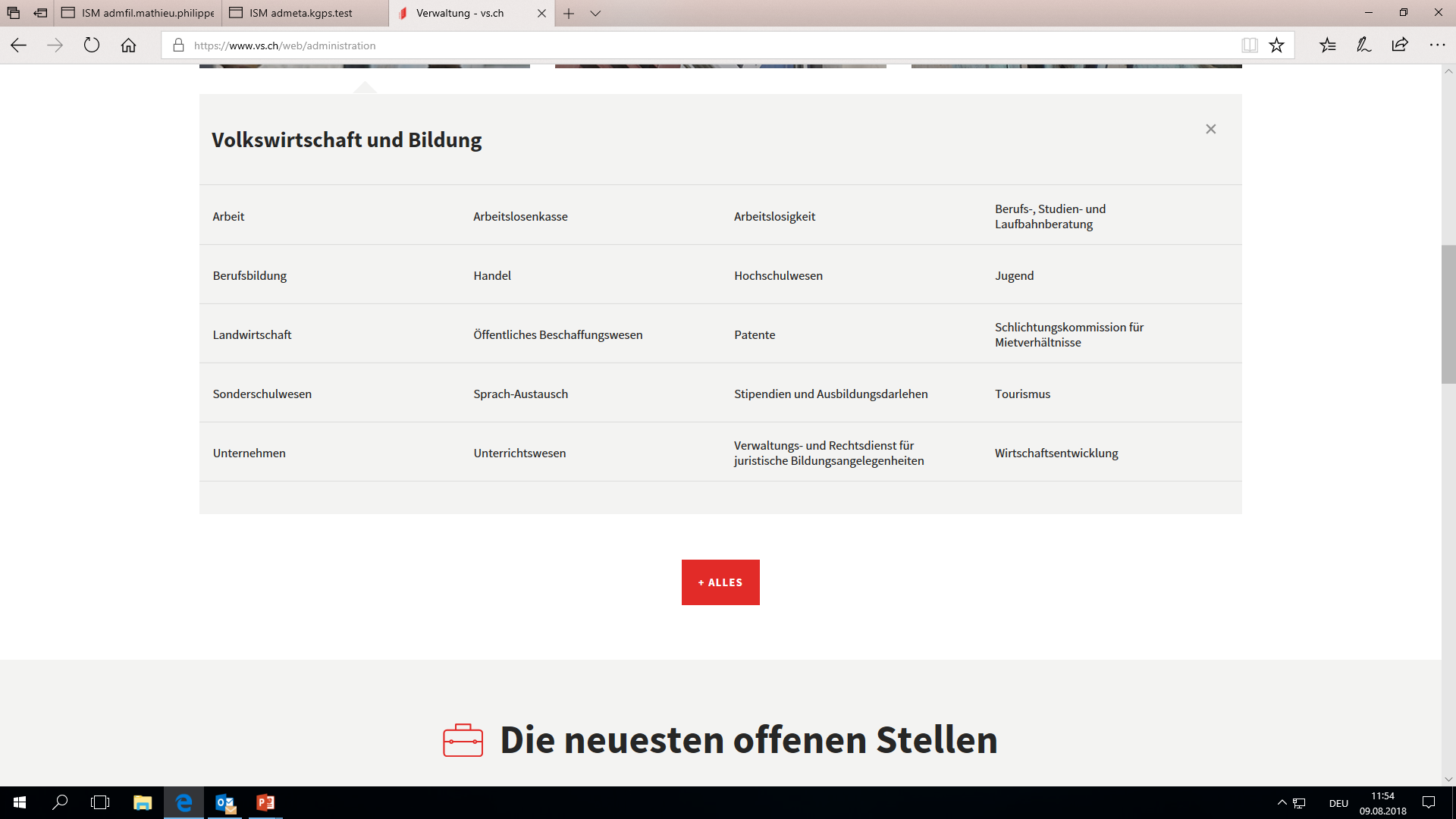 4
Organigramm der DU
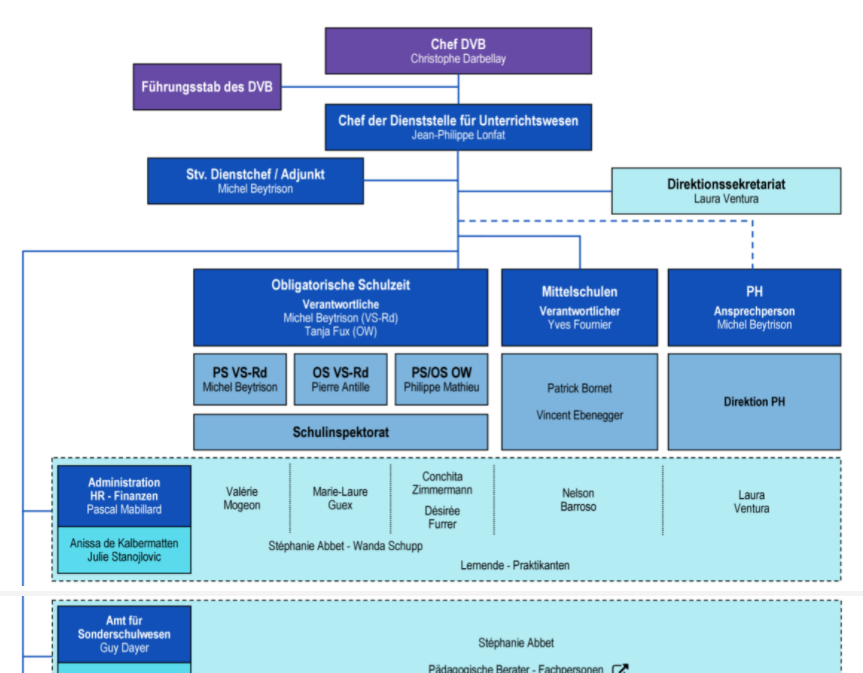 5
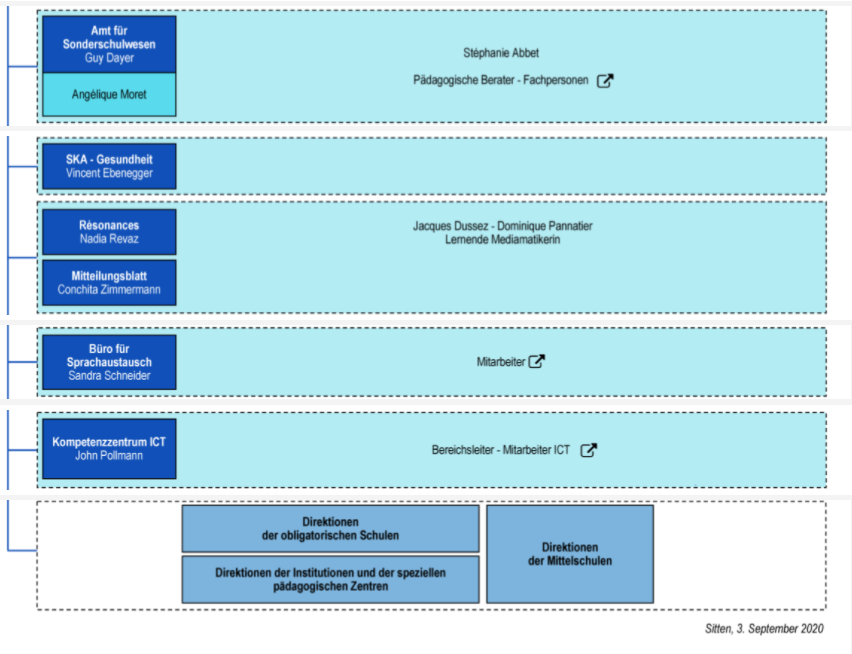 6
Gemeinsame vision
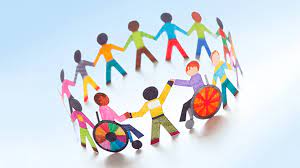 Schule für alle
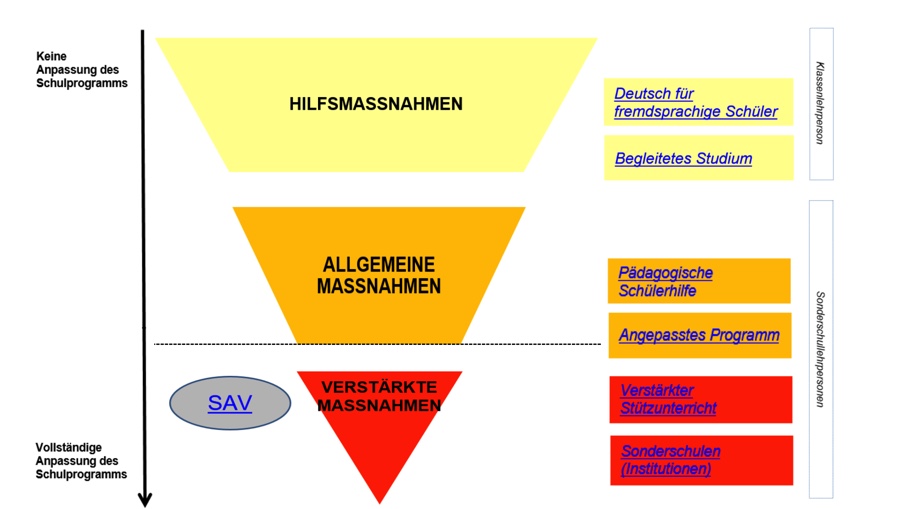 Modell der schulischen massnahmen 1-8H
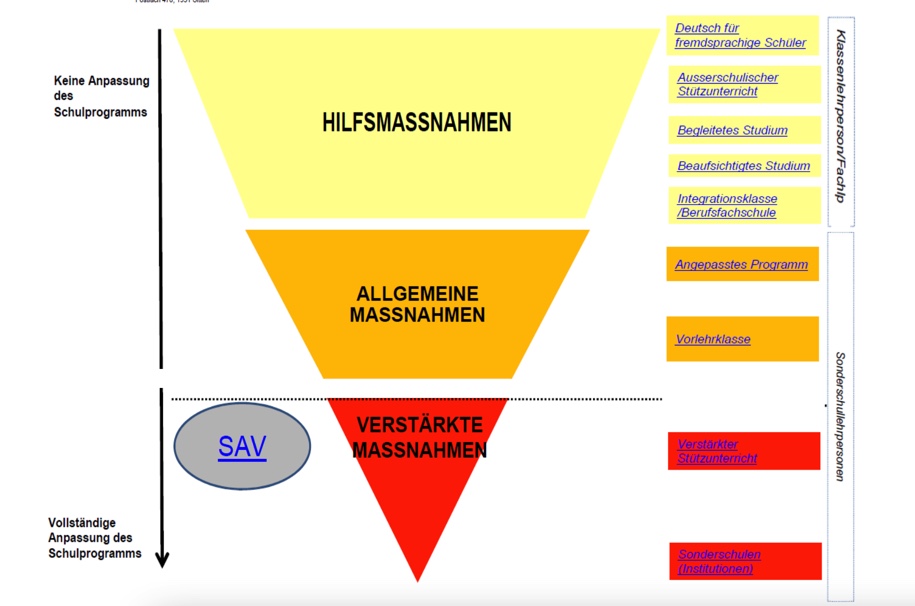 Modell der schulischen massnahmen 9-11 OS
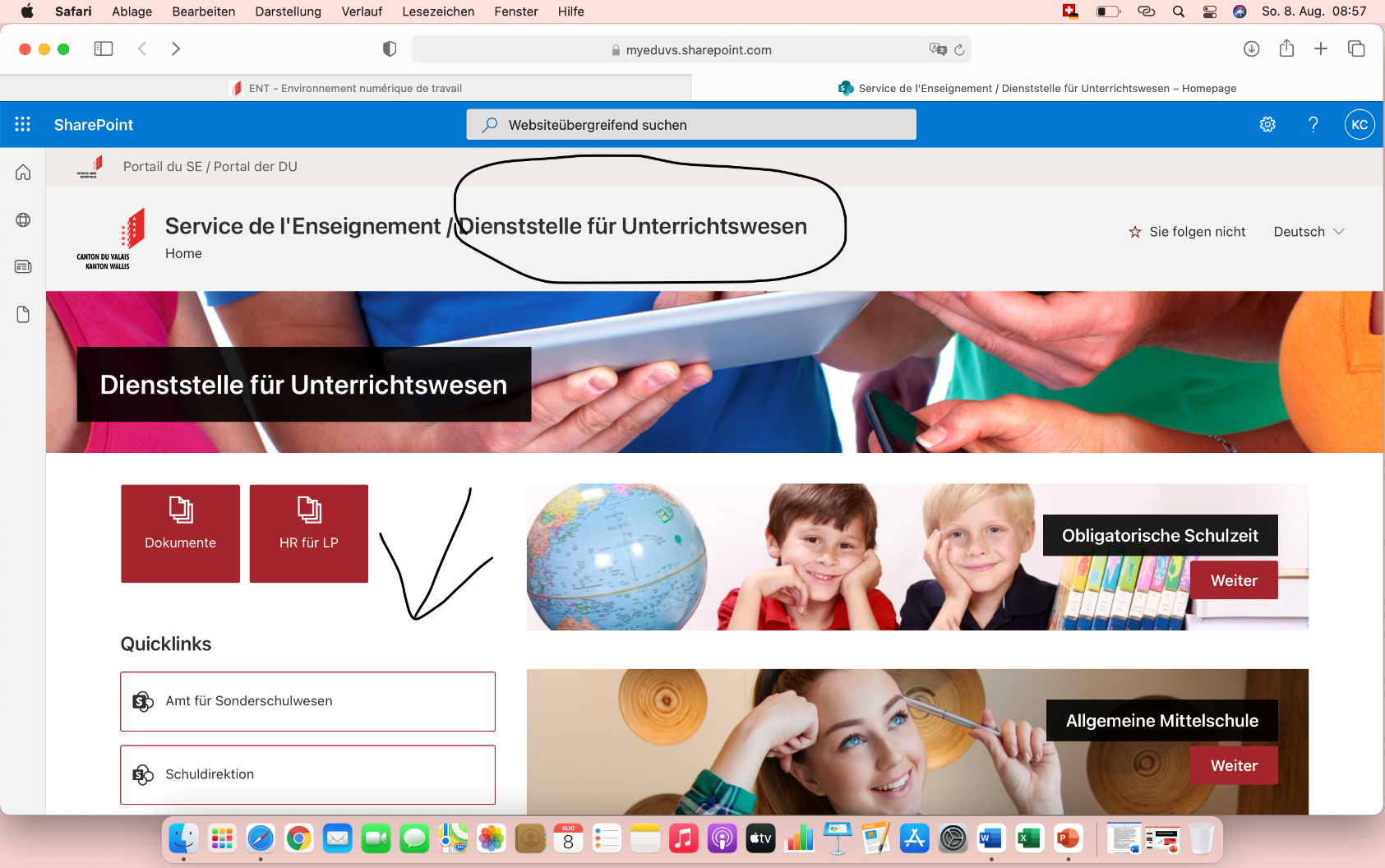 Dokumente und mehr…
Sharepoint – edu -
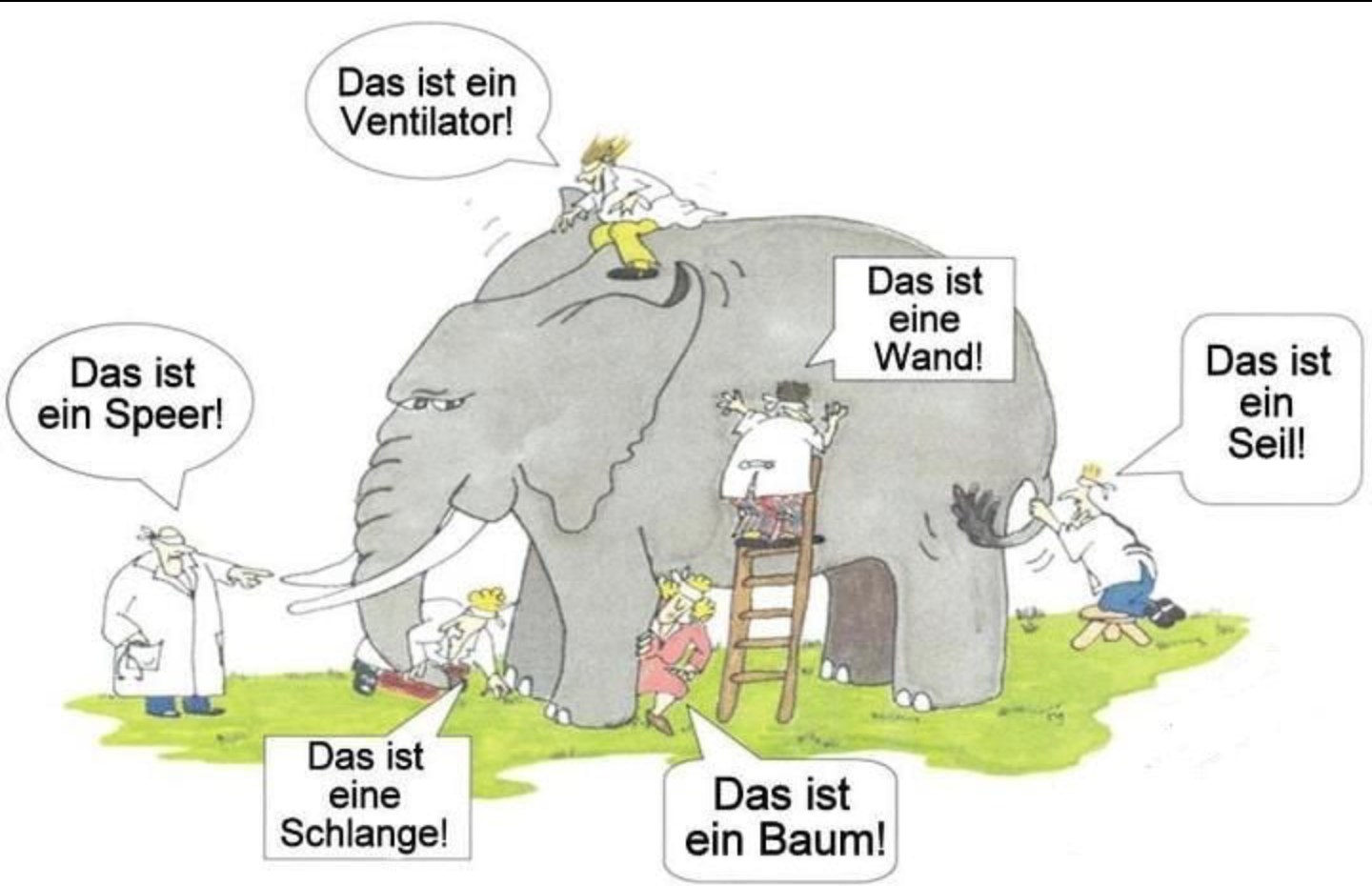